Личные  местоимения.           Учитель  начальных                                      классов  Рыбалко Л.Д.
Цели урока:
Познакомить с новой частью речи – местоимением.
Познакомить с ролью местоимений в нашей речи
Познакомить с особенностями местоимений 1, 2, 3-го лица.
Вставьте пропущенные слова.
В воскресенье…. пришли в лес. Деревья стояли в красивом снежном уборе.  …. были украшены серебристым инеем.  …. переливался всеми цветами радуги. Неожиданно …. увидел дятла.
Проверьте.
В воскресенье мы пришли в лес. Деревья стояли в красивом снежном уборе.  Они были украшены серебристым инеем.  Он переливался всеми цветами радуги. Неожиданно я увидел дятла.
Что? деревья- Что? они
Что? иней – Что? Он
Вместо какой части речи мы употребили слова они,  он ?
Местоимение – это часть речи, которая указывает на предмет, но не называет его.
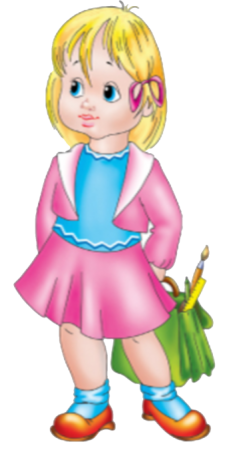 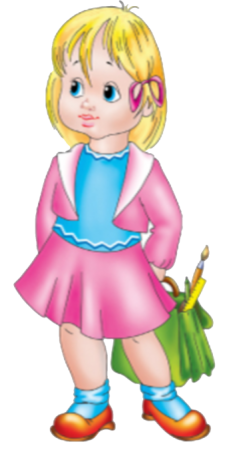 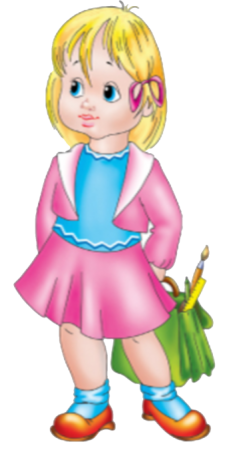 Я
МЫ
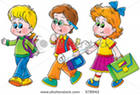 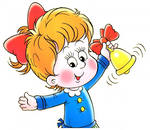 ТЫ
ТЫ
вы
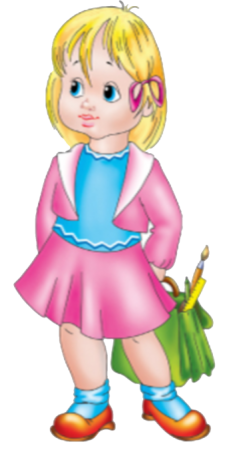 ТЫ
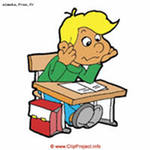 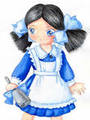 ОНА
ОН
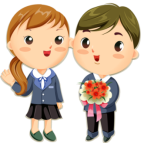 ОНИ
ОНО
ЛИЧНЫЕ МЕСТОИМЕНИЯ
Я и МЫ, ТЫ и ВЫ,
ОН, ОНА, ОНО, ОНИ –
Все слова отличные, 
Важные и личные.
Это, без сомнения,
Все местоимения.
Итог  урока.
1. С какой частью речи мы познакомились?
2. Почему эта часть речи получила такое название?
3. Что нового для себя узнали?
Рефлексия
Как вы считаете, что сегодня на уроке нам удалось, а над чем ещё надо поработать?

Что удалось…
 
Надо ещё поработать…
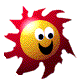